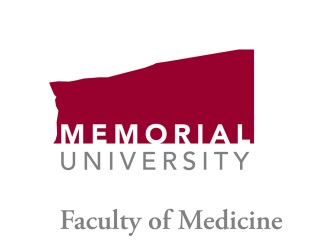 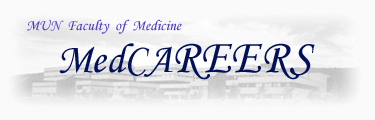 Electives and Selectives
Dr. Keegan Au: Electives Coordinator
Dr. David Jones: Selectives Coordinator
Dr. Jill Allison: Global Health Officer
Ms. Kathy Murphy: Clerkship Electives APA
Ms. Alexandra Williamson: Clerkship APA
Version: Class of 2016
Objective
Understand Processes regarding Electives and Selectives in Clerkship
Clerkship
Duration: ~21 months
“Core”: ~ 12 months
“Post-Core”: ~ 9 months

Components:
Core Rotations
Electives
Selectives
CaRMS Interviews & Match
Back to Basics
“Core” (previously known as “3rd Year”)
Core rotations 
Internal Medicine
Obstetrics/Gynaecology
Paediatrics
Psychiatry
Rural Family Medicine
Surgery
“Post- Core” (previously known as “4th Year”)
Electives: 12 weeks

Selectives: 12 weeks
Surgery (4 weeks)
Rural Core (4 weeks)
Non-Core (4 weeks)
	OR
P2P Longitudinal Integrated Selective (12 weeks)

Note: need 8 weeks non-surgery elective/selective

CaRMS interviews

Back to Basics
Electives, as per the Handbook
“…opportunity to… carry out a suitable study program of (your) choice.”

In province, nationally or internationally

12 weeks total
Electives
are Credit Courses: i.e. you can’t get promoted or graduate without successful completion of your electives
Twelve (12) weeks worth of electives to graduate

ITER is required to obtain credit
This can be the hardest part of the elective!
Electives: Essential Information
Can be done as soon as you’re promoted to 3rd year 
i.e. you can do electives before your Core rotations.

Electives must be Approved before you begin the rotation
There are very real Legal and Professional consequences.

Submitting a request ≠ approval of request

Oral approval of a request ≠ approval of request

Approval must be in writing from Electives Coordinator.

Minimum duration: two (2) weeks
Electives, in practical terms
Explore areas of Interest or Deficiency


Lay the groundwork for residency of choice

Development of knowledge
Impress your value
Elective selection
What specialty?
Explore interest
Supplement core clerkship
Satisfy curiosity in a non-core field

Where?
Prospective residency location
Area or culture of interest
Elective selection
Who can help?

Electives Coordinator
Local Faculty
Career Advisory Group
Faculty Alumni from MUN (list)
Non-local faculty
Personal mentors
Residents
Electives: Applications
For local (MUN) electives
Go through MUN FoM UGME

For non-MUN electives, there are TWO
Application at host school
These carry their own set of rules
Possibly require application through Portal
Application at our UGME
Electives: Logistics
Local Application Submission “Deadline”:
 Eight (8) weeks prior to the elective start date

UGME Office will help facilitate elective placements in NL

For best results, have all elective applications submitted to UGME by: April, 2015
Electives at non-MUN sites
You still have to submit an application to UGME (!)

You contact the host institution

You are responsible for all arrangements, e.g. 
Accommodations
Travel
Local Health Authorities, if applicable

It is wise to make arrangements 6-9 months in advance (space is limited)

Don’t be Shy, Ask: People can help you find preceptors and give guidance

It is your responsibility to know what is required from local  authorities re: educational license before you start your elective (!)
International Electives
Any Electives/Selectives outside of Canada/US

Contact Dr. Jill Allison
Global Health Officer
Jill.Allison@med.mun.ca

In short, Students will:
Research the Proposed Site
Create Course Objectives
Work with the Electives/Selectives Coordinator, UGME Staff and GHO to arrange the elective and do any required prep work.
Requirements for International Electives
International Elective/Selective Application 
 website
Ethics Declaration/Code of Conduct
website
Program, Health and Safety Checklist
website
Risk Management Documents
ERM Website – must be signed, witnessed, returned to GHO
Acknowledgement of Risks and Waiver
Health Declaration
Health Checklist
Culture Shock
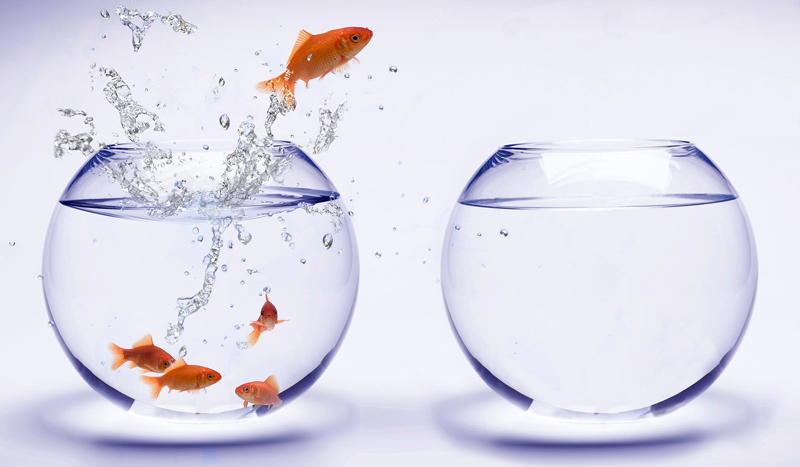 Mandatory for International Electives
Pre-departure training – must be done at some point during your medical school program

Meeting with Global Health Coordinator prior to approval

Provide contact information once in country.

Debriefing following elective.
Electives: How it’s done
1. Submit elective application to UGME
http://www.med.mun.ca/UGradME/Forms.aspx

2. Electives Coordinator Reviews application

3. Application is Approved or Not

4. If approved, form is signed, dated, scanned 	and emailed to the student
A hard copy may be sent
Application ≠ Approval
Your elective is NOT approved until you receive an elective application signed and dated by the Electives Coordinator

The following ≠ Approval:
Oral communication from UGME office
Verification from the host institution

Keep your signed copy of the form
To show to the judge (!) 
To ensure you get credit for the elective
How do I submit my application to the UGME office?
Online
http://www.med.mun.ca/UGradME/Forms.aspx
I have an elective approved – now I would like to cancel or change it.  What do I do?
As a rule, one should always be conscientious
Conscientiousness strongly correlates with Professionalism

If you cancel an elective, informing the following people (in writing) is considered professionally courteous: 
Host Institute
Supervisor at Host Institute
UGME Office MUN

Who can help you:
Clerkship , Electives Coordinator UGME
UGME Office, MUN
Selectives
[Speaker Notes: Very similar procedures and policies exist for Selectives as they do Electives. 

Therefore, there are similar themes

Use the Handbook - http://www.med.mun.ca/UGradME/Handbook-(1)/Welcome.aspx
Follow the Procedure – extenuating circumstances exist
_____]
Selectives
Purpose:
Round out clinical experience of students post core and electives

Requirements: Twelve (12) weeks total
Surgery: four (4) weeks
Rural: four (4) weeks
Non-Core #1:two (2) weeks
Non-Core #2: two (2) weeks
OR
P2P: Twelve (12) weeks
[Speaker Notes: Students in clerkship are expected to:
Prepare specific objectives in advance and discuss these with your preceptor upon arrival
Attend the orientation session for each elective/selective
Attend regularly scheduled departmental rounds and clinical responsibilities in a timely fashion.
Actively seek good learning opportunities, be keen and pleasant.

Be familiar with the UGME guidelines outlined in the Handbook.

Ensure Summative ITERs are completed by the preceptor before the end of the Elective/Selective.
Agree or disagree with evaluations of your performance using One45.]
Surgery Selective
4 weeks required

Does not need to be 4 consecutive weeks anymore

If subspecialty surgery, then you can do 2 X 2 weeks 

Use the UGME Office to help arrange the surgery selective if it’s within NL or NB
[Speaker Notes: Subspecialty -> can it be done anyway possible?]
Rural (Core) Selective
4 consecutive weeks
General Internal Medicine 
General Surgery
Obstetrics/ Gynecology
Pediatrics
Psychiatry
Rural Family Medicine

What is a Rural Site? 
Population < 50,000
Greater than 1-hour commute from a population of ≧100,000
UNDERSERVICED (more international) 
Check with UGME about rural definitions outside of NL
[Speaker Notes: Must be in one of the 6 core disciplines - 

Internal Medicine/Surgery – can this be a mix of different specialitises

Surgery – if do surgery then need to do 4 weeks of non-surgery Electives. NEW!!!!
			-> rounds out experince
			-> 
May do more rural if you want to a certain thing]
Non-core Selective
Two (2) Non-Core Selectives required

Each Non-Core Selective = two (2) Weeks

 Non-Core Selective Offerings: 
Anesthesia
Emergency
Radiology
Pathology
[Speaker Notes: Popular ones are Anesthesia, ER as you hone your skills before we unleash you to the public so get the application in early

Think about what you need to beef up before (mine where derm and line placement so did some time there and with cardiac anesthesia

Because there are issues getting things covered, we may have more]
P2P : Progression to Postgrad
Longitudinal experience 
Identify patients at point of entry (ER, clinic, etc), follow through heath care system

Includes elements of all Selectives
High exposure to ER, surgery, inpatient/outpatient medicine, community-based clinics

Value Added
“Real life” experience 
See how healthcare operates
Better insight into a field of interst
Tailor your experience
[Speaker Notes: Is a mini – Longitudinal Integrated Clerkship experience, which is the way that education MAY be heading. Also, it is a response to critism from students about the “snipits in medicine” or silo approach to teaching. “Real life” experince 

Melds all Selectives together into 12 weeks in one setting

Can accommodate 1/site]
Application Process
Submission “Deadline”
2 Months prior to the selective start date, if cancellation then need reason (email fine) 
If P2P, let UGME know ASAP 

If the Selective in NL or NB, the UGME Office must facilitate placement of students,
i.e. submit your application to the UGME


Remember: Application ≠ Approval
[Speaker Notes: Traditional – please try for 2 months as there is a lot of coordination here and not fair to others. 

Keep the 2 month deadline in mind, 

P2P - Can start in mid-August and little more coordination required so need to know well in advance if possible]
Selectives outside NL or NB
If International, then contact Dr. Jill Allison (GHO) if NOT International but outside NL/NB then student responsible

You still have to submit a Selective Application to UGME:
A copy of your request
Confirmation letter from the host institution
Within 2 months of the start date

You are responsible for all arrangements:
Contacting/Applying to Host Institution
Accommodations
Travel
Local Health Authorities (eg. Educational License) if applicable

In the end you want… Credit for the selective, Malpractice Insurance, Registration with the local licensing body
[Speaker Notes: Jill is with the Global Health Office

You don’t want: To burn your preceptor (!)]
P2P Applications
Sites:
Grand Falls-Windsor
Burin
Happy Valley Goose Bay 
Charlottetown PEI
Waterville (NB)

Apply
UGME.clerkship@med.mun.ca 
Discuss specifics with Selectives Coordinator
Apply early to ensure coordination
Selectives: How it’s done
1. Submit Selective application to UGME

2. Selectives Coordinator reviews application

3. Application Decision - Approved or Not
If approved, form is signed, dated, scanned and emailed to the student
A hard copy may be sent
[Speaker Notes: Application
Review – abiding by the Polices
App]
Common Application Issues
Sick and Personal days -> See Handbook

Rural 
What is a rural?  Why must a Rural be consecutive

8-week cancellation policy
We need a reason if within 8 weeks (inform preceptor, fairness)

Contacting preceptor
Checking availability OK but tell UGME first (others may have applied) and would be appropriate for that preceptor

Check “Responsibilities” in the Handbook 
on the website
[Speaker Notes: Always check the handbook (found at _______) and you can get the PDF and put in on the phone

Sick days = can be done retroactively but still need a Leave Request Form (end of first return day)
		- contact preceptor
		- contact faculty that you are working with 
		- can contact the APA but APA not responsible
Personal Days = 3 in Clerkship; documentation IF done prospectively via a Leave Request Form

Core rotations, electives and selectives normally start on a Monday and end on the Friday of the final week at 1700 hours. Weekends between these start and end dates are part of the rotation, elective or selective, and duties may be assigned on weekends (e.g., call duty, scheduled shift work). Thus, when requesting leave, the number of days must show all calendar days affected, not just weekdays.

The reason for the process is to ensure that everyone is treated equally

For the rural expereince we want you to be imbedded to get the full advantage. Also to ensure that you get exper

PETs

EXTENUATING CIRCUMSTANCES
Sick days
Personal days
Rural]
Application ≠ Approval
Your selective is NOT approved until you receive a selective application signed and dated by the Selectives Coordinator

The following ≠ Approval:
Oral  communication from UGME office
Verification from the host institution

Keep your signed copy of the form
Proof
To ensure you get credit for the selective
Why is Approval Important?
You will be registered with local licensing authorities 

You will be covered by malpractice insurance 

Your supervisor won’t be sanctioned by their College 

You won’t be sanctioned by the College 

You will get credit for the elective making promotion to graduation possible
How do I submit my application?
Online form for ALL Selectives and P2P
UGME -> Handbook (left) -> First Page (underneath Lighthouse)
Goes directly to our email account
OK with MAC too

If outside of NL/NB then students are responsible 

If international
Contact GHO first
Go to UGME website -> Curriculum -> Clerkship -> Applying for rotations -> International Elective/Selective Application
End
Thanks for your time and attention

keegan.au@mun.ca

davidm.jones@easternhealth.ca